The Perfect tenses
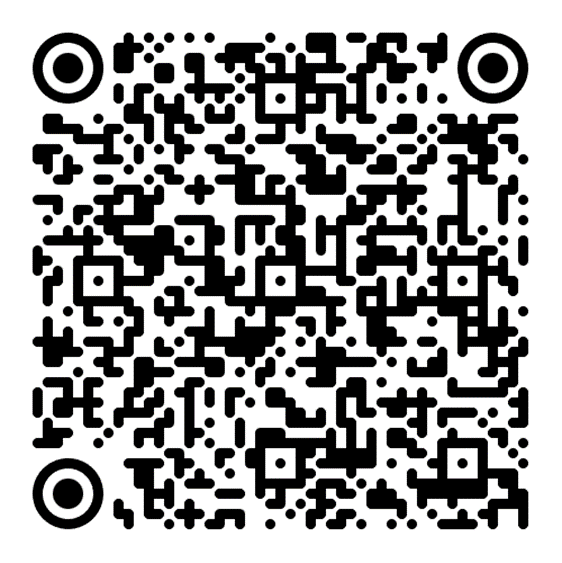 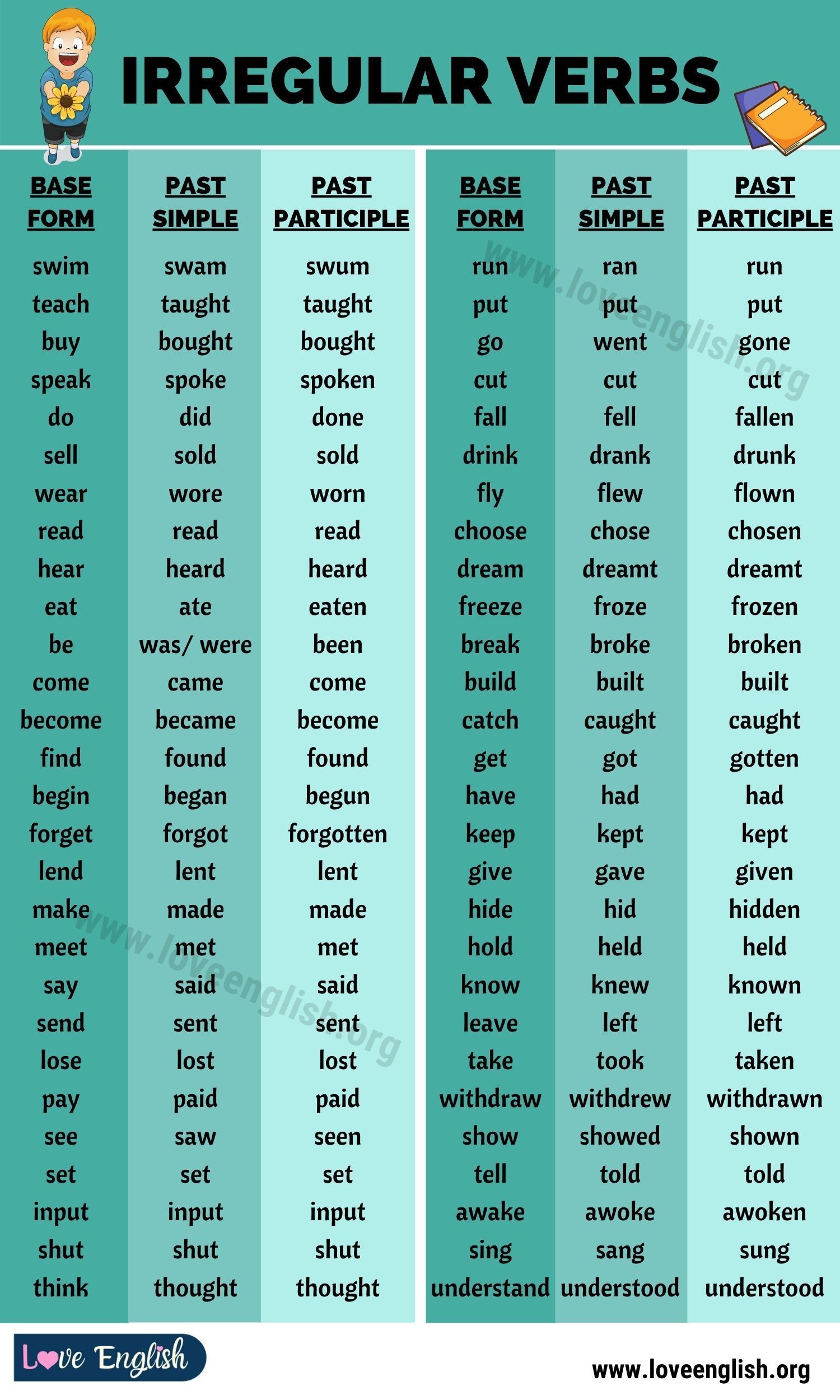 Present participle (used for continuous tenses) is also known as an –ing form.

Past participle is also known as the „third column“.

For regular verbs, the past participle is the same as past simple: it ends with –ed.

For making perfect tenses, we will need the past participle, so keep in mind the „third column“.
Present Perfect – How do we make it?
Auxiliary verb to have (present tense) + -ed form (past 																participle)
Statements


Questions


Negations
I have worked/done
You have worked/done
He/she has worked/done


1. We have worked/done
2. You have worked/done
3. They have worked/done
Just use the inversion on the pronoun and the auxiliary to have.
I have worked/done
You have worked/done
He/she has worked/done


1. We have worked/done
2. You have worked/done
3. They have worked/done
Just add not after to have.
I have not worked/done
You have not worked/done
He/she has not worked/done


1. We have not worked/done
2. You have not worked/done
3. They have not worked/done
Present perfect – When do we use it?
Action that started in the past, and is still ongoing


Action from the past, which still has consequences now


Actions happening just before the moment of speech

Future action (like our Future II in Serbian)
Traffic in Belgrade has increased a lot since urban primacy started.	/	 I’ve had enough of you!
I’ve broken my leg.	/	He has been to the US before.	/ They’ve done many sports.
We have just arrived to the hotel.		/	Lately, I’ve felt a bit tired.
She will get a position once she’s got her University degree.	/		I will admit I was wrong only when you’ve apologised!
Past Perfect – How do we make it?
Auxiliary verb to have (past tense) + -ed form (past participle)
Statements


Questions


Negations
I had worked/done
You had worked/done
He/she had worked/done


1. We had worked/done
2. You had worked/done
3. They had worked/done
Just use the inversion on the pronoun and the auxiliary to have.
I had worked/done
You had worked/done
He/she had worked/done


1. We had worked/done
2. You had worked/done
3. They had worked/done
Just add not after to have.
I had not worked/done
You had not worked/done
He/she had not worked/done


1. We had not worked/done
2. You had not worked/done
3. They had not worked/done
past perfect – When do we use it?
Action that happened in the past, before other actions



In indirect speech instead of present perfect or past simple



In the III conditional
I had thought about studying English before I encountered tenses.
He had already arrived at the station, when they told him his train was cancelled.
She said: “The plane landed at 19h“ -> She said that the plane had landed at 19h.
If you hadn’t paid attention, the other car would have hit us.
Future perfect:a tense that is not a tense
Statements:		I/You/He/She/We/They will have worked



Questions:		 I/You/He/She/We/They will have worked



Negations:		I/You/He/She/We/They  will	     have    worked
Modal will + perfect infinitive


What is a perfect infinitive?
Regular infinitive:
Insert have:
What is missing?
Perfect infinitives always start with (to) have, so we use them after any modal verb!
You could wash the dishes vs. You could have washed the dishes.
to work
to have work ?
not
to have worked
FUTURE perfect – When do we use it?
Action that will be completed by a future time



The amount of time passed at a certain future point



An opinion, an assumption
By the end of the year, she will have passed all her exams.We will have finished the quest before you are done exploring.
I will have worked as a University lecturer for 10 years in 2025.
You will have probably heard about the increased control over pedestrians and drivers using mobile phones in traffic.
Practical exercises
English grammar: page 23 – ex. I, sentences 15, 22

Testovi: page 3 – sentence 3
	page 4 – sentence 1
	page 5 – sentence 3
	page 7 – sentence 2
	page 9 – sentence 4, 5 (translations)
	page 10 – sentence 3 (translation)
	page 11 – sentence 1, 2, 5 (translation), sentence 1
	page 12 – ex. V sentence 3
	page 13, ex. VI sentence 1, 4, 5; ex. VIII sentence 3
	page 14, sentence 2 (translation), 1
	page 15, sentence 1
	page 16, ex. V
	page 17, ex. VI (sentence 5), IX (4, 5)
	page 18, sentence 2 (translation), 2
	page 21, ex. VI (sentence 4, 5)
	page 22, sentence 1 (translation)
	page 23, sentence 2 (translation), 3
	page 24, ex. V, sentence 3
	page 25, ex. VI, sentence 1
	page 26, sentence 2, 5 (translations)
	page 28, sentence 5, 6 (translations)
Practical exercises
Testovi:
	page 29, ex. V, sentence 2, 3 
	page 30, ex. VI, sentence 3 
	page 34, ex. IV sent. 3, ex. V sent. 2
	page 35, ex. VIII sentence 2
	page 39 – sentence 3
	page 40, exercise V, sent. 1, 5
	page 41 – ex. X, sentence 3
	page 42 – sentence 2 (translation), sentence 3
	page 44 – sentence 3 (translation)
	page 50, ex. VIII sentence 1
	page 55, ex. V sentence 5
	page 56, ex. VI sentence 3
	page 68, ex. VI, sentence 1, 3, ex. IX sentence 5
	page 81, ex. IX, sentence 2, 7
	page 89, ex. III, sentence 2, 5, 9
	page 90, ex. IV, sentence 3
	page 92, ex. VI, sentence 5
	page 94, ex. VIII, sentence 5

Additional exercise for a +:
Submit 5 sentences, each using a different one of the 9 tenses we’ve covered so far, which all refer to you and your life – past, present, or future.
Thank you for your attention!